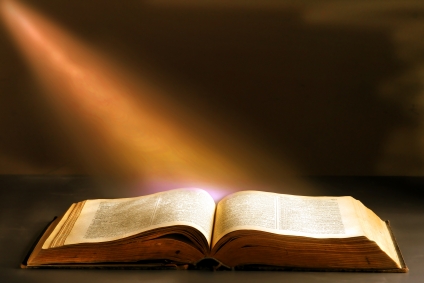 聖經
歴代志上 4:9〜10
(舊約 台433頁，漢501頁)
司會：這是上帝的話會眾：感謝上帝
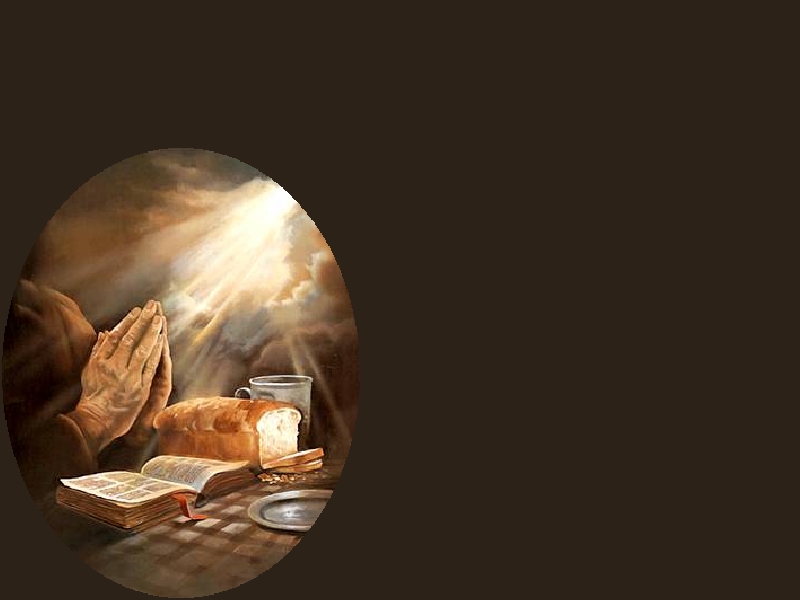 雅比斯的祈禱
陳端騰 牧師
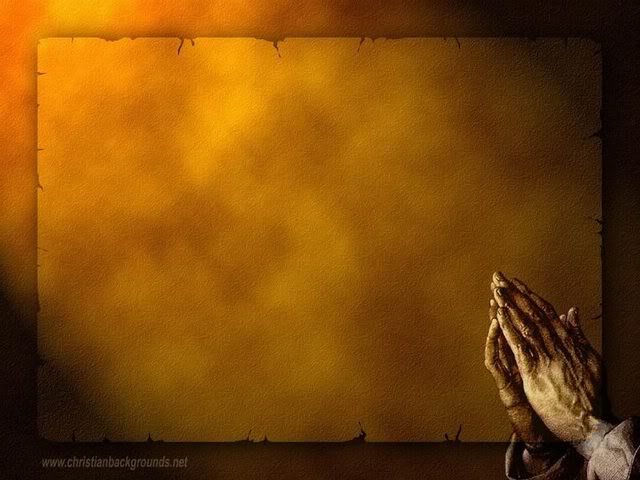 大綱:「雅比斯的祈禱」四項訴求
(一)甚願祢賜福我
(二)擴張我的境界
(三)常與我同在
(四)保佑我不遭患難